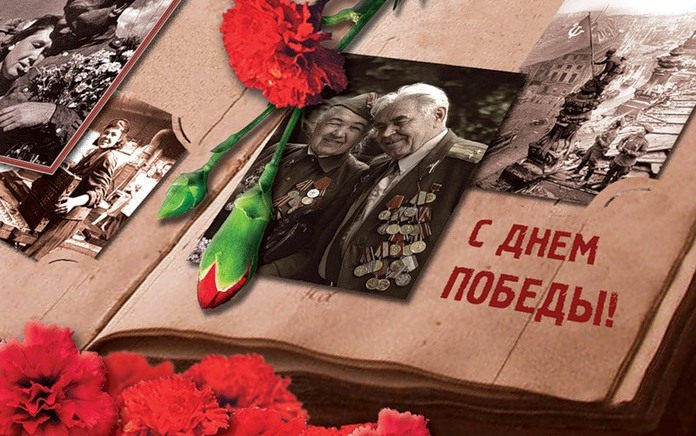 Поклонимся   великим тем годам
Паспорт проекта
Участники:Воспитатели:   Сапрыгина Инна Юрьевна, Сириченко Любовь Олеговна , дети старшей группы, родители.Вид проекта:Познавательно - творческий.Срок реализации:Краткосрочный.  апрель – май База реализации:МБДОУ детский сад №44
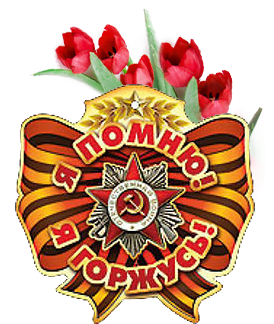 Актуальность
Исторически сложилось так, что любовь к Родине, патриотизм во все времена в Российском государстве были чертой национального характера. Но в силу последних перемен все более заметной стала утрата нашим обществом традиционного российского патриотического сознания.
В связи с этим очевидна неотложность решения острейших проблем воспитания патриотизма в работе с детьми дошкольного возраста.
Патриотизм — сложное и высокое человеческое чувство, оно так многогранно по своему содержанию, что неопределимо несколькими словами. Это и любовь к родным и близким людям, и к малой Родине, и гордость за свой народ. Поэтому патриотическое воспитание неотъемлемо связано с ознакомлением окружающего нас мира.
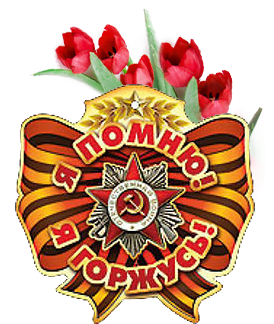 Цель проекта
Формирование  патриотических чувств у детей  в процессе ознакомления детей с историей Великой Отечественной Войны.
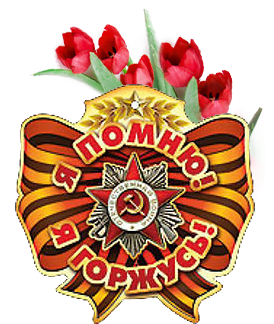 Задачи проекта
формировать у детей представление о подвиге народа,  который встал на защиту своей Родине в годы ВОВ
развивать речь детей, обогащать словарный запаса через беседы, чтение художественной литературы, заучивание стихов и песен о войне;
воспитывать уважение к героическим событиям прошлого, боевой славе русских людей;
воспитывать чувства любви, ответственности, гордости к людям  старшего поколения,  уважение к защитникам отечества.
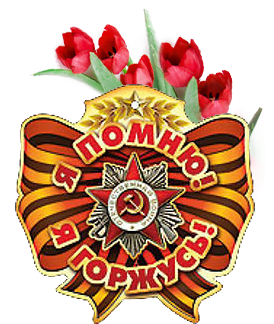 .
Предполагаемый результат
Участие дошкольников в данном проекте даст возможность познакомить с историей ВОВ.

На основе систематизации и обобщений представлений дети накопят знания о защитниках нашей Родины.
Полученные эмоциональные впечатления будут способствовать  возникновению  таких чувств, как сопереживание, уважение  к старшему поколению.
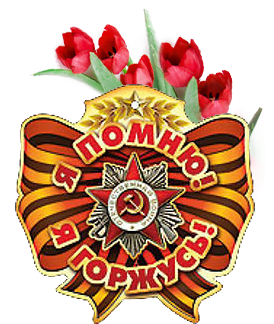 1 Этап. Подготовительный
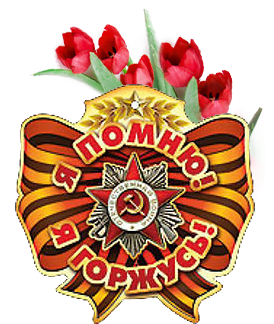 2этап. Основной
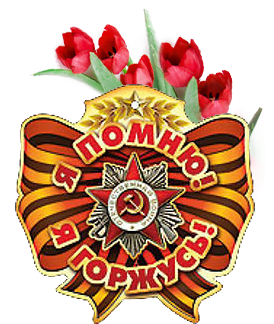 3 Этап . Заключительный
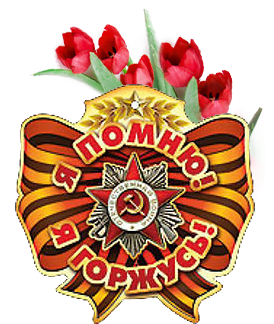 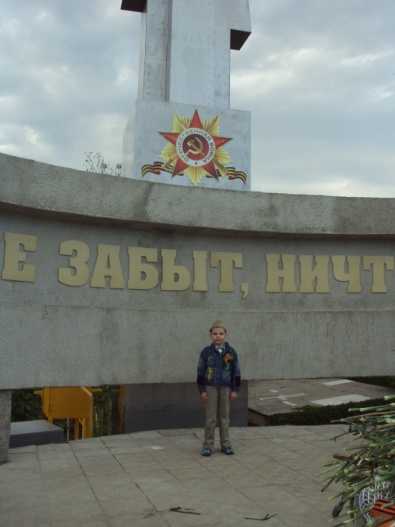 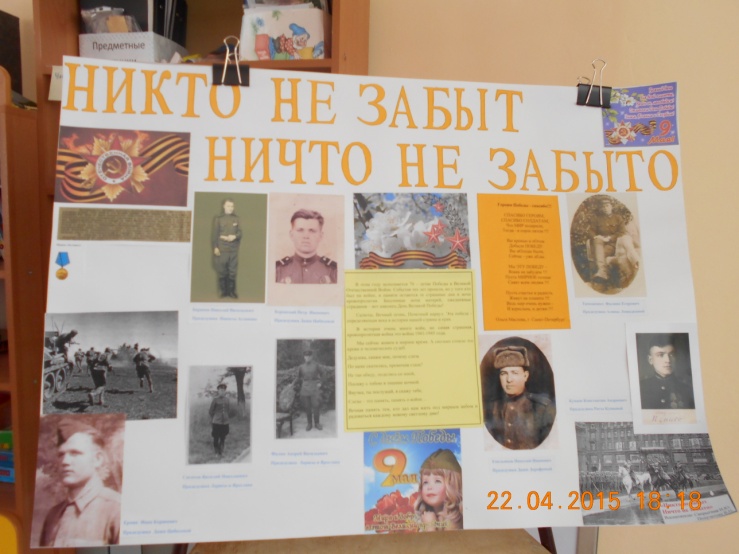 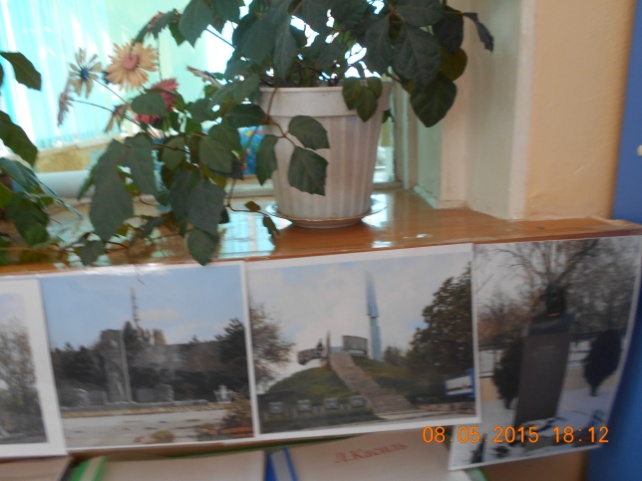 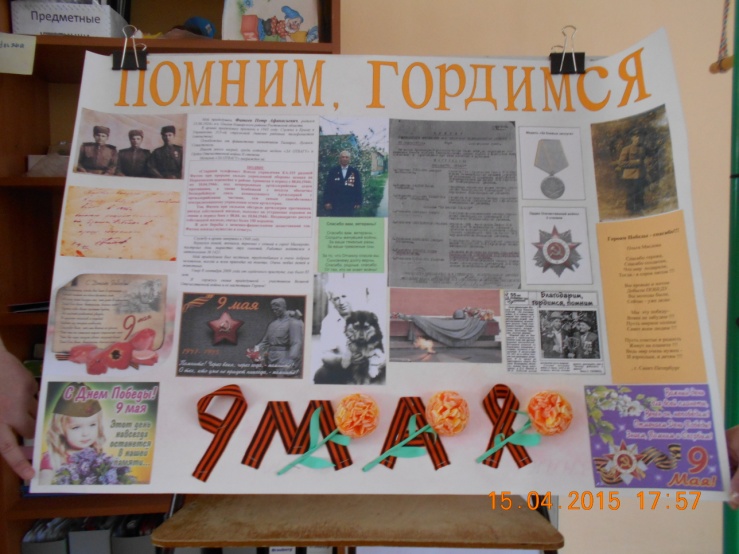 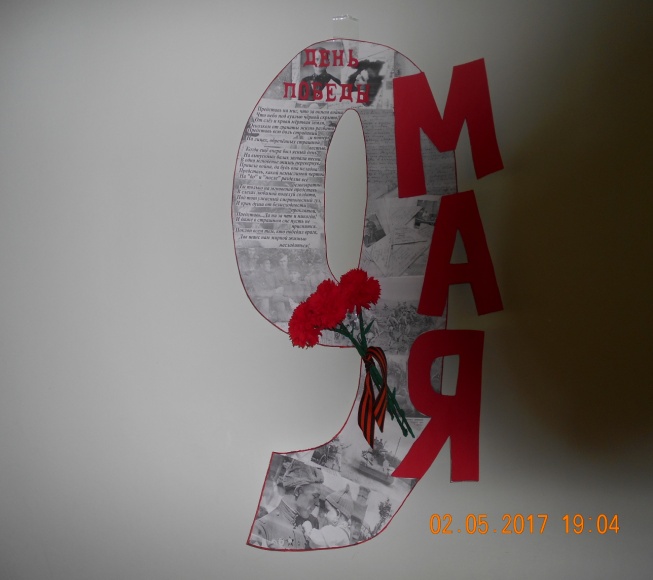 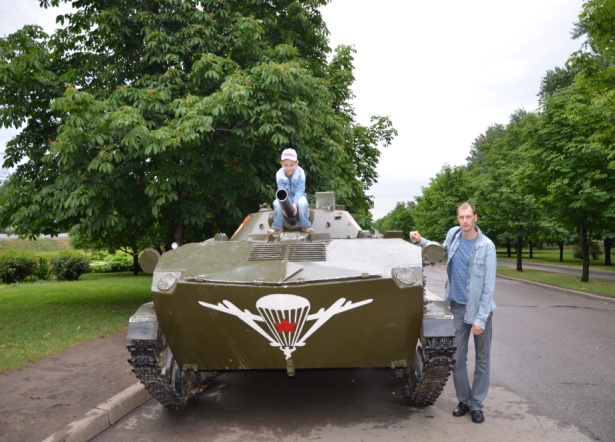 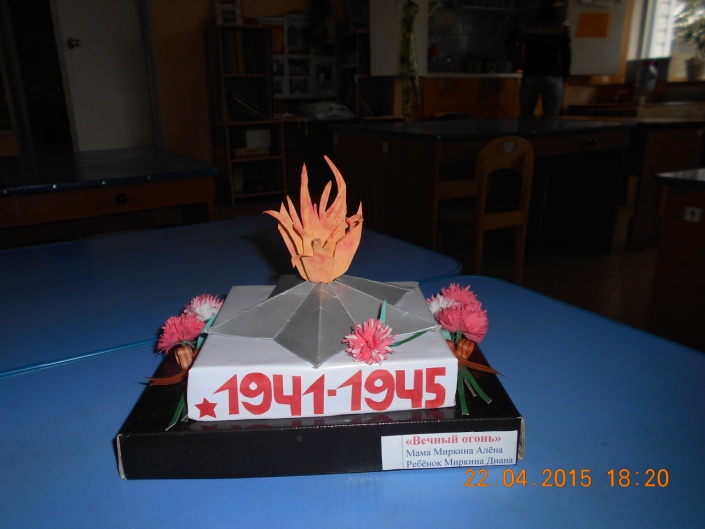 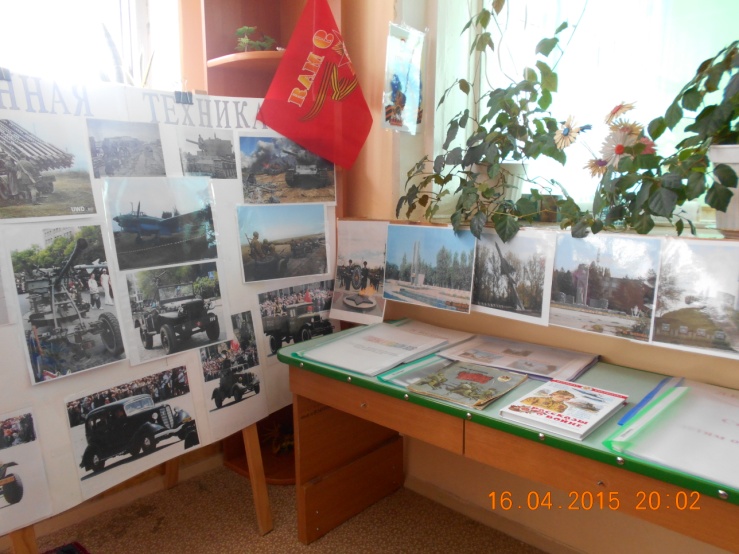 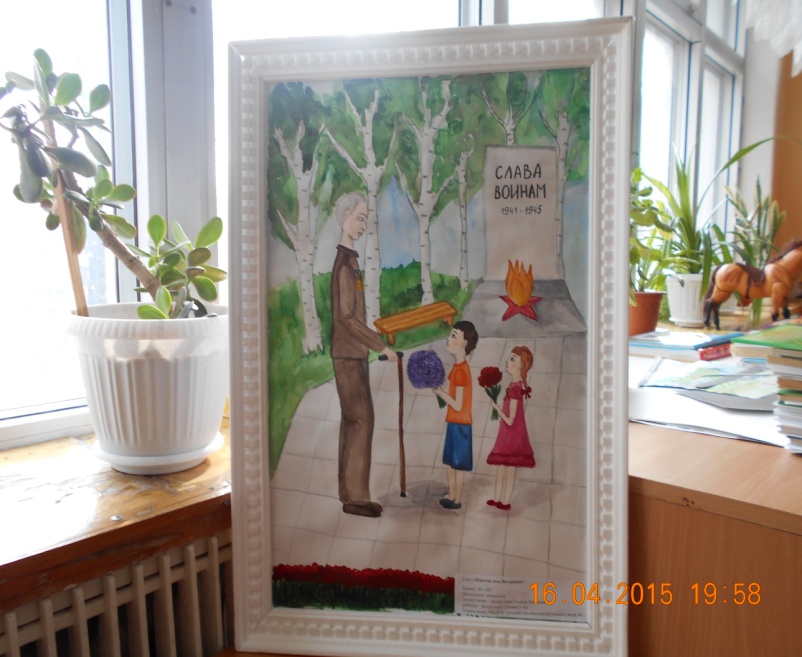 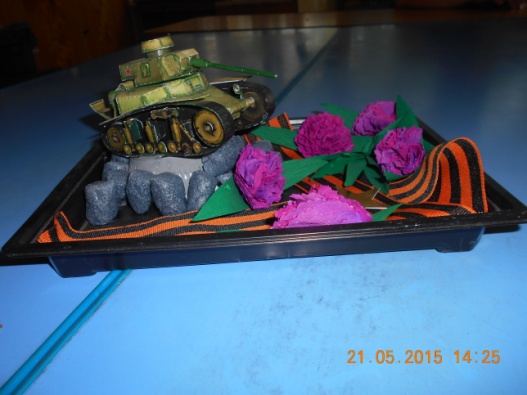 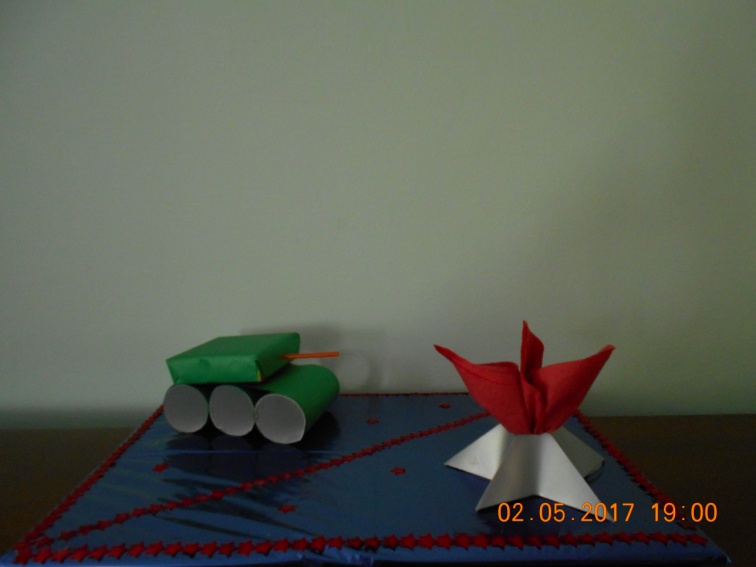 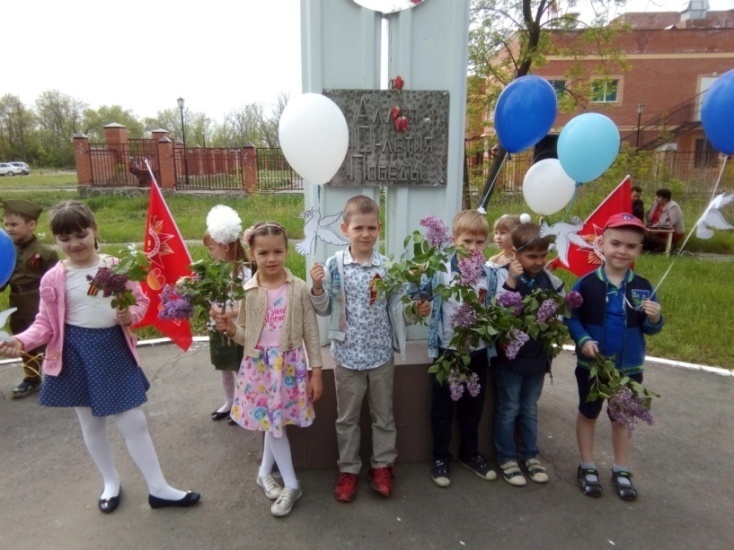 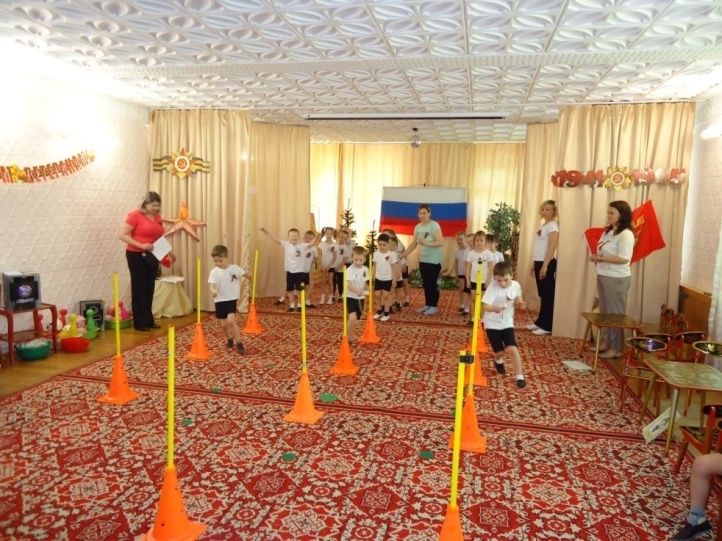 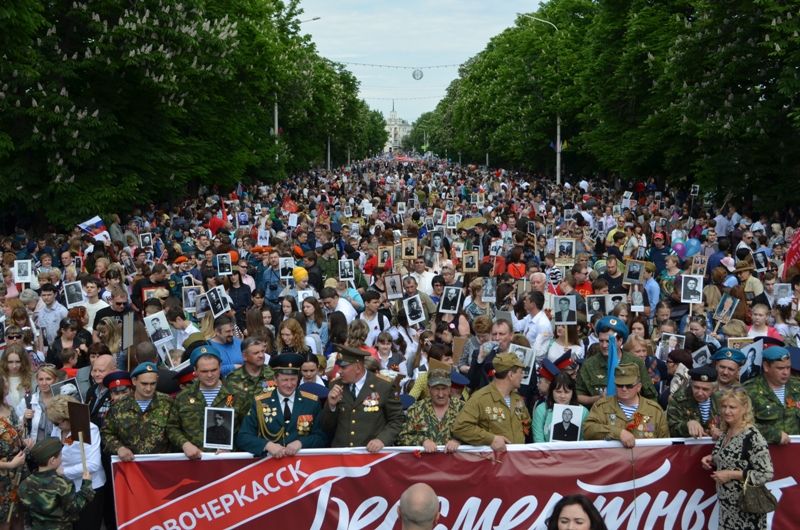 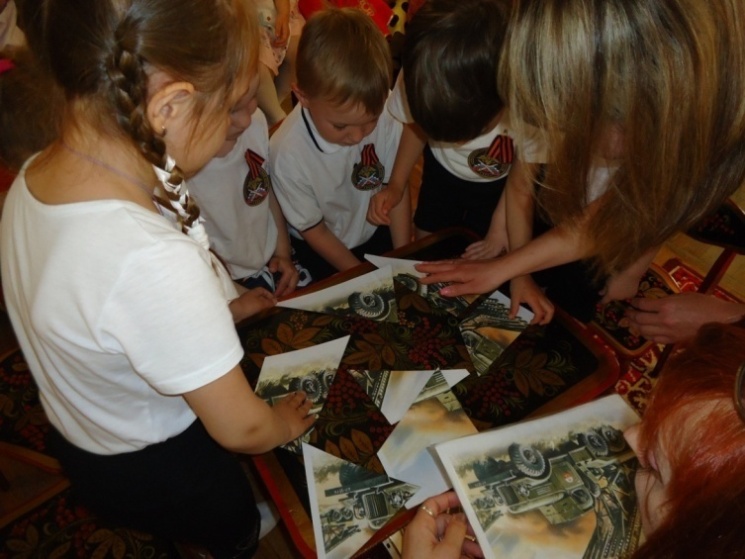 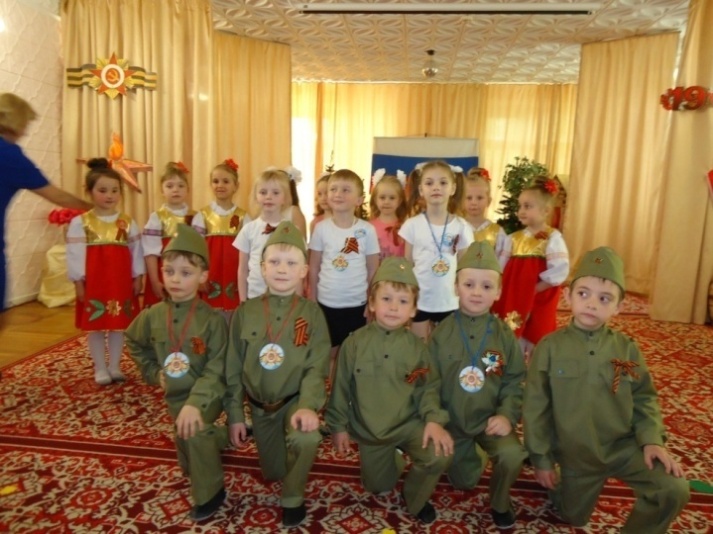 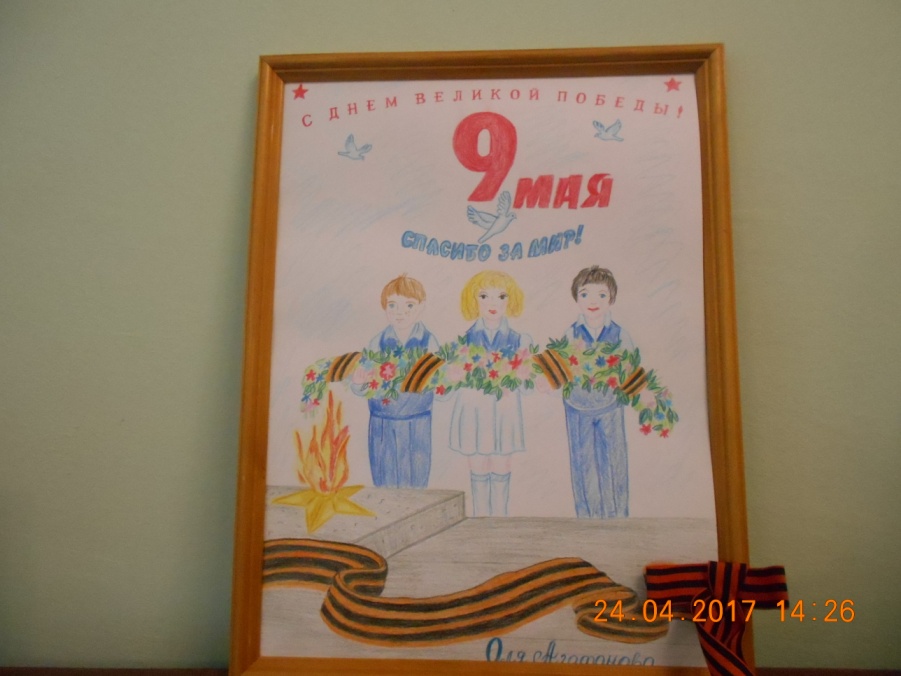 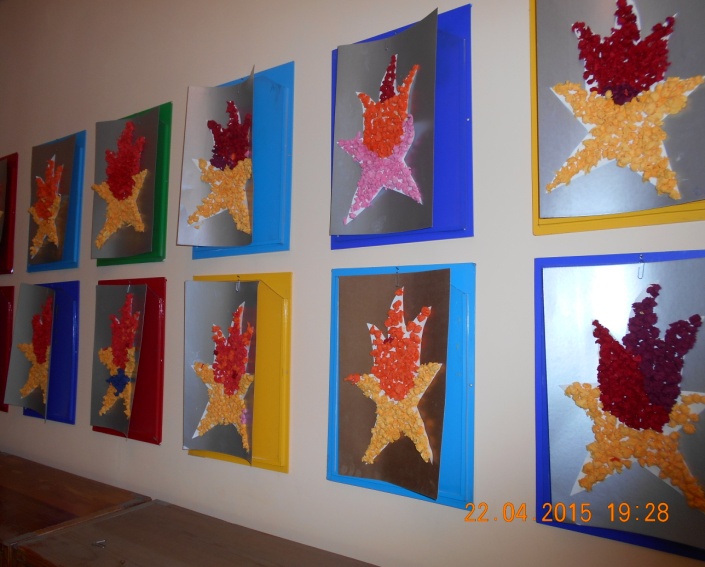 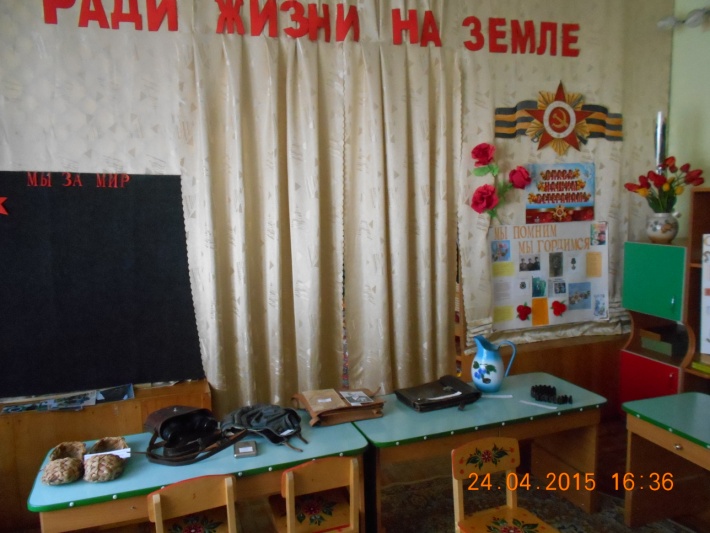 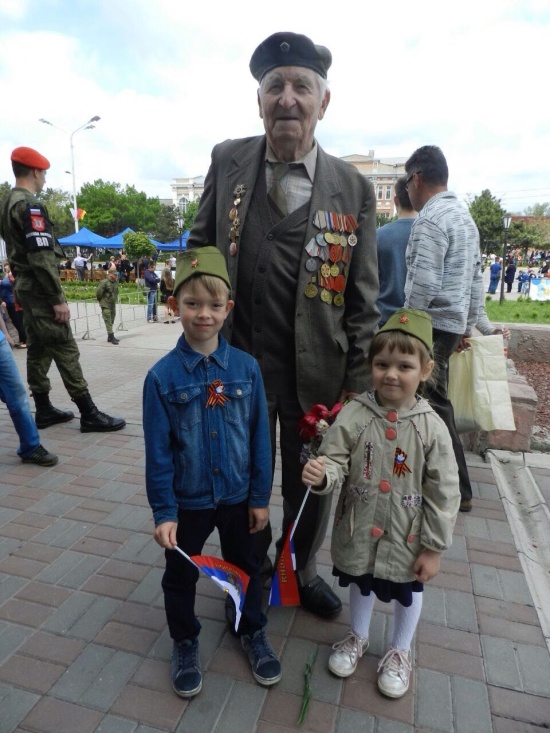 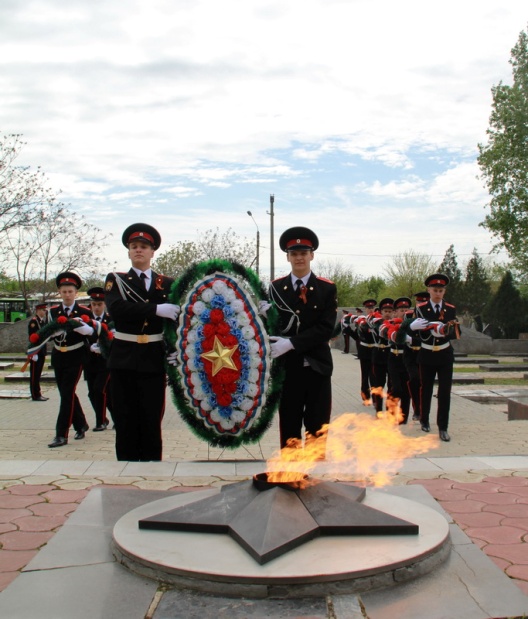 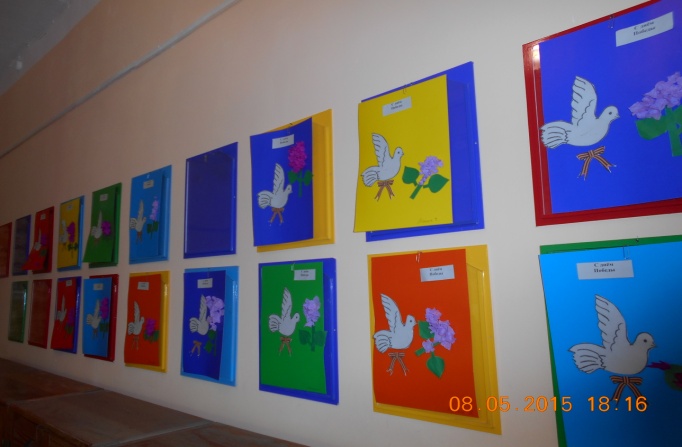